Россия – многонациональная страна
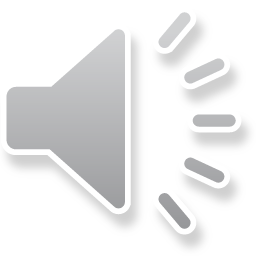